«В гостях у сказки под Рождество»
Внеклассное театрализованное представление на немецком языке
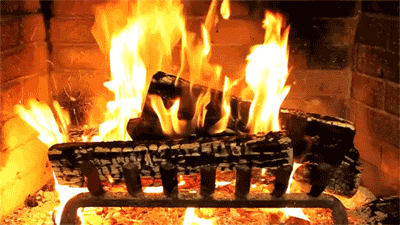 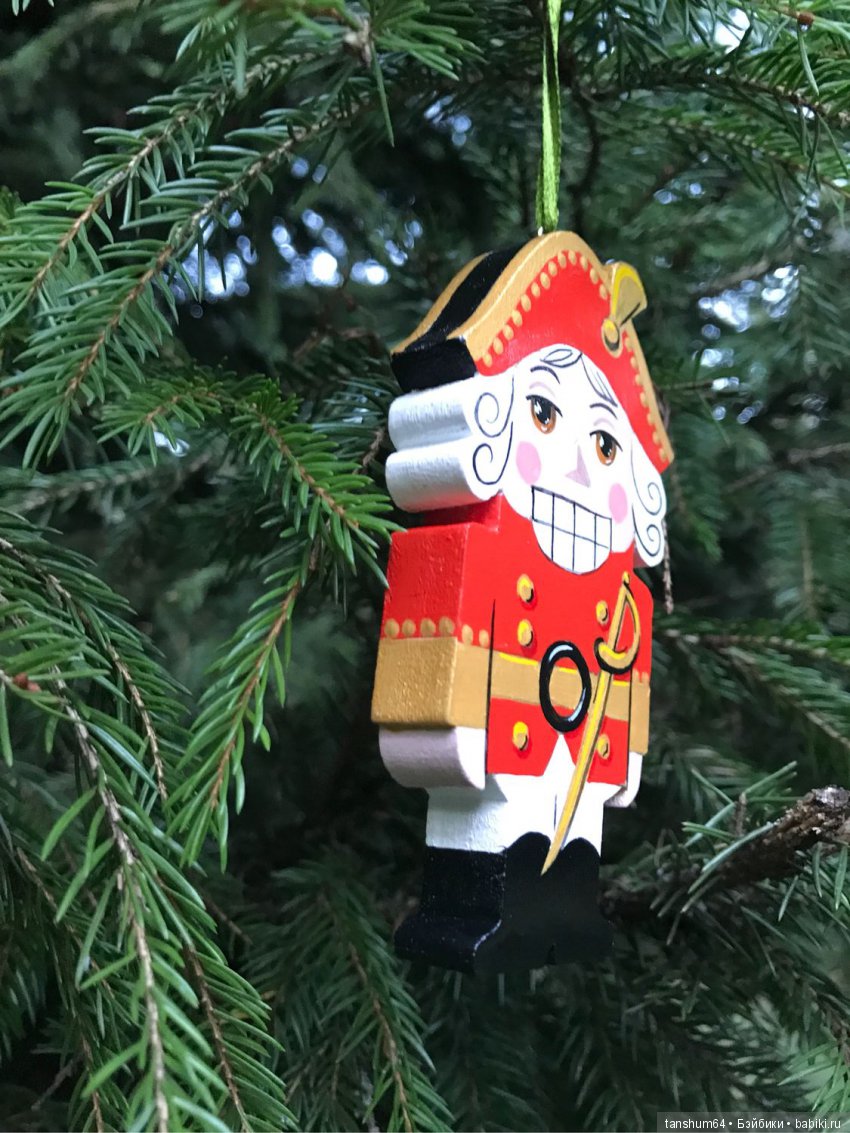 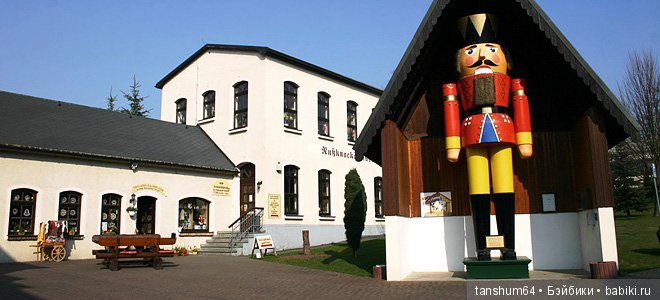 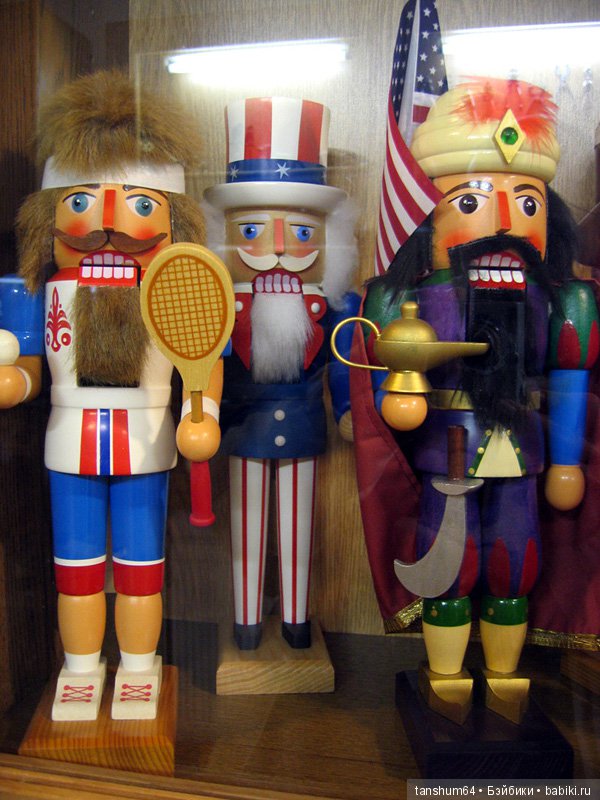 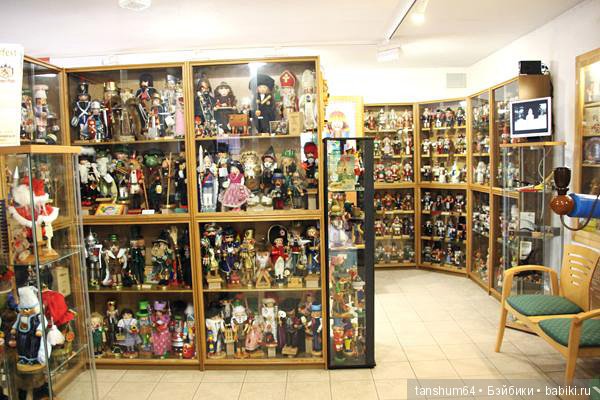 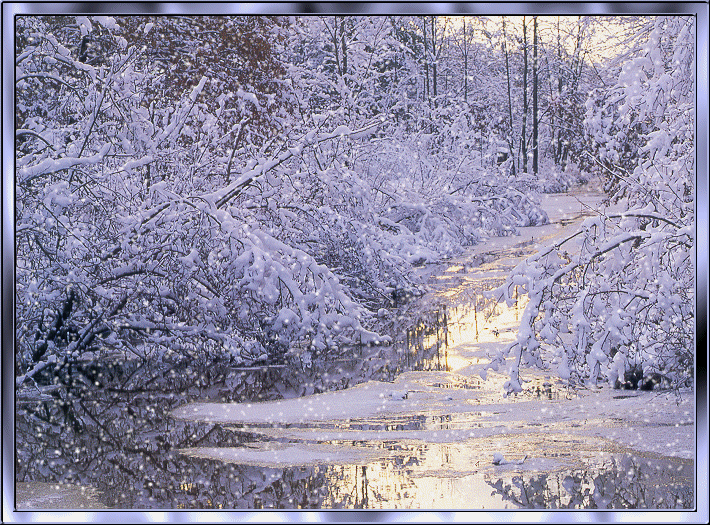 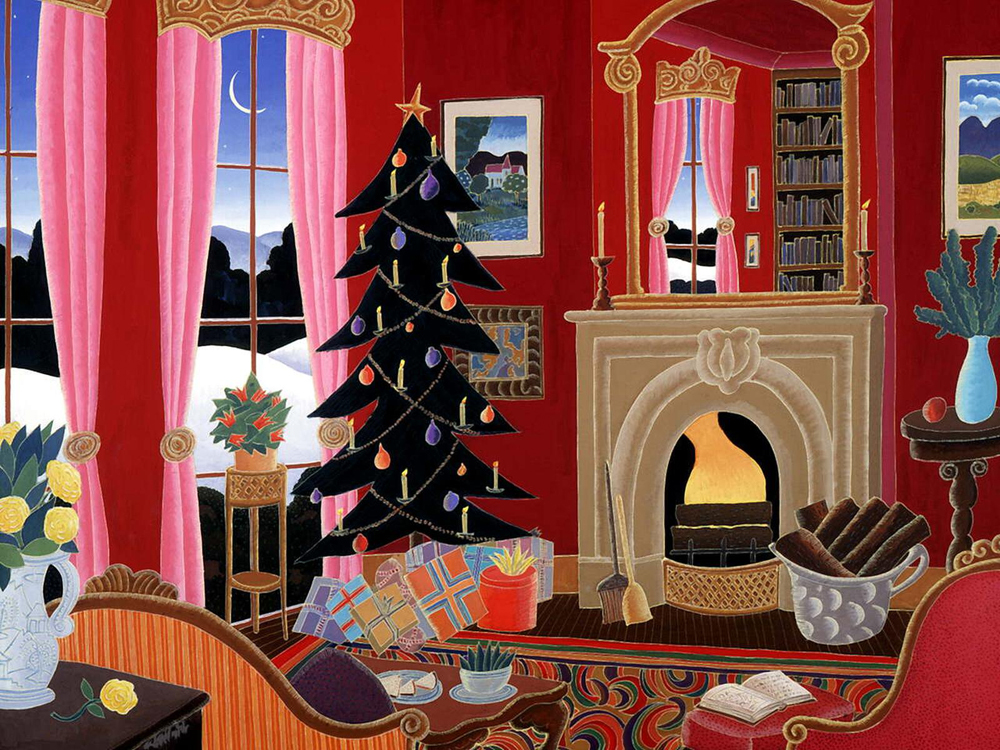